MATERI KELAHIRAN YESUSpart 2
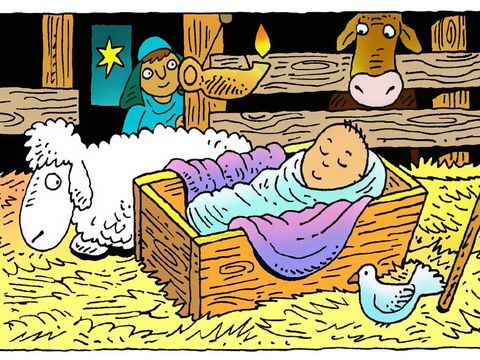 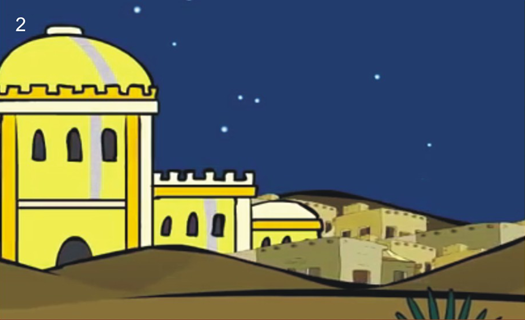 Di bagian Timur Yudea ada sebuah kerajaan
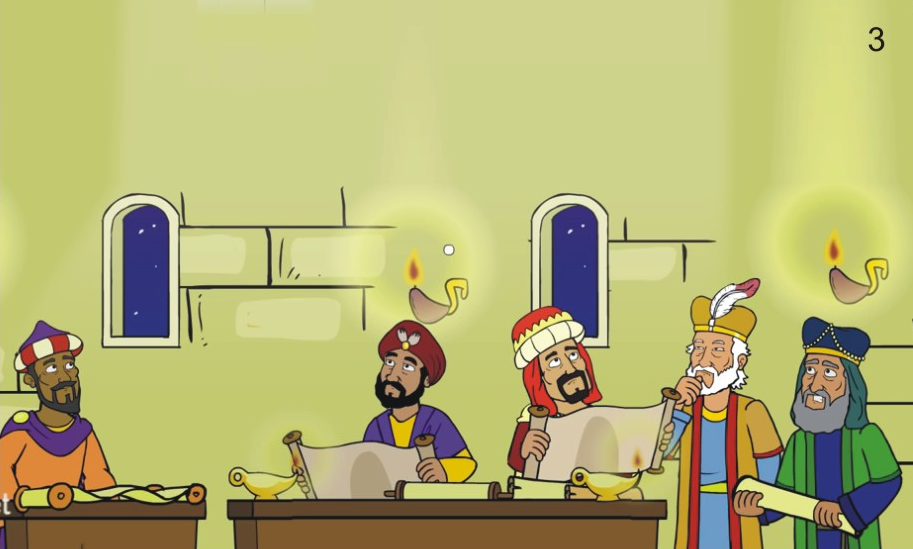 di kerajaan itu berkumpul orang-orang bijak dan pintar. Mereka disebut “orang majus”
Suatu hari ketika mereka membaca Kitab Nabi Mikha. Tiba-tiba mereka terkejut dan merasa senang. Ternyata sebentar lagi akan lahir seorang Raja orang Yahudi di kota Betlehem
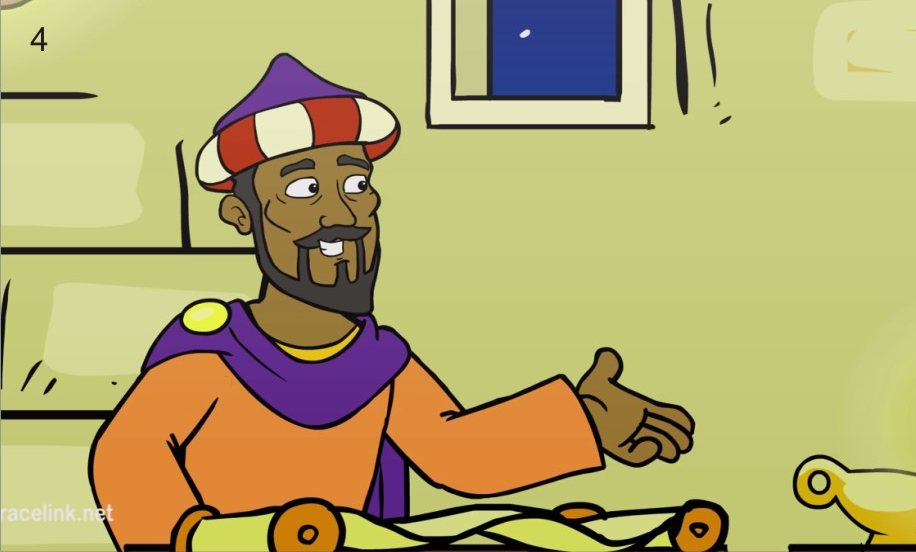 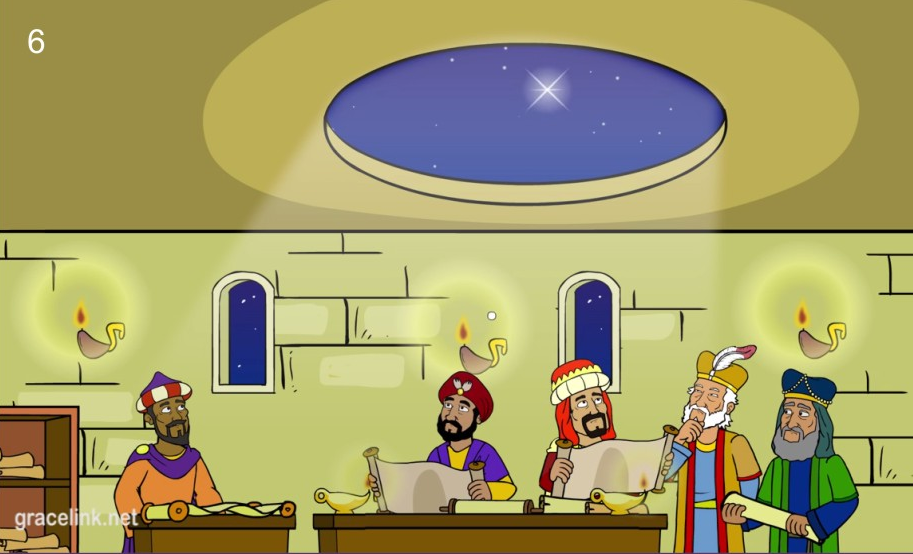 Orang-orang Majus memeriksa nubuat itu dan mereka melihat bintangnya
Mereka kemudian memutuskan untuk pergi ke betlehem dan melihat bayi yaitu raja orang Yahudi
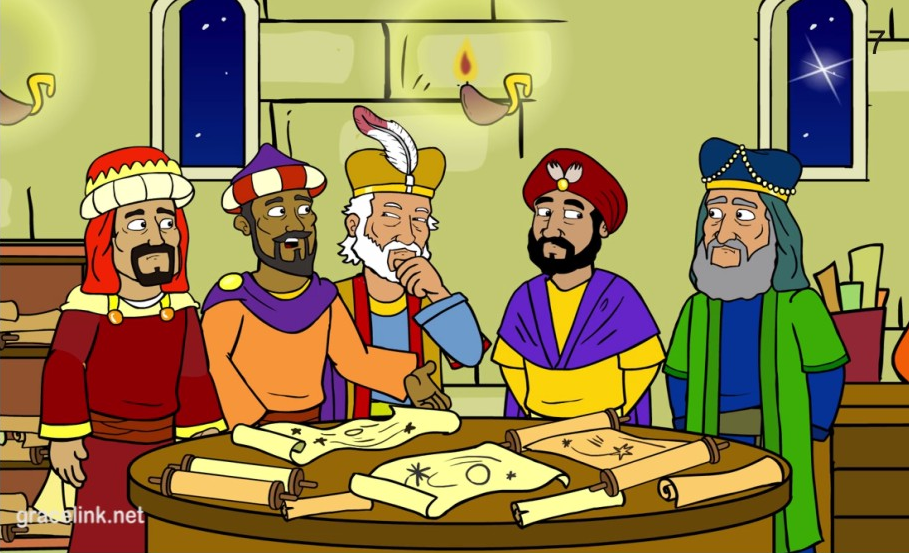 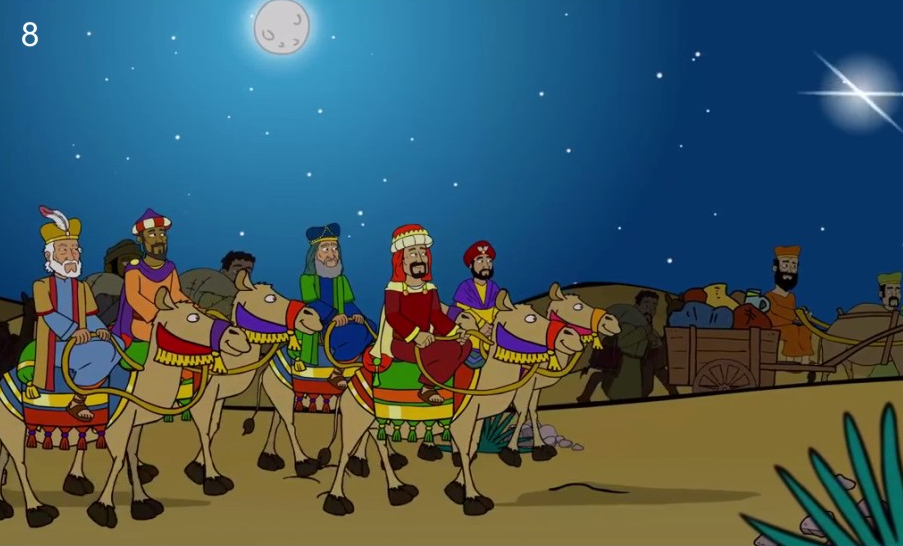 Orang majus itu kemudian berangkat dengan membawa persembahan
Orang majus tiba di Yerusalem, tetapi Raja Herodes terkejut karena tidak tahu ada raja yang baru lahir
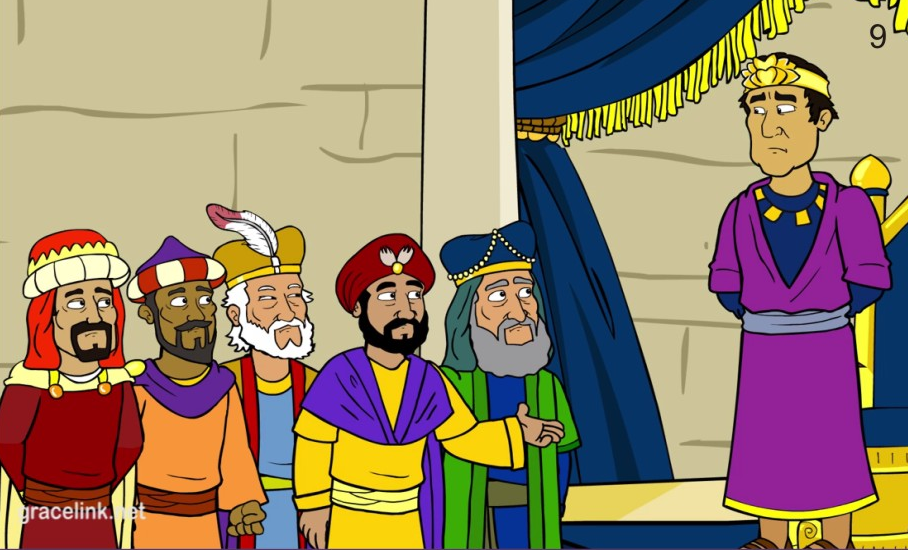 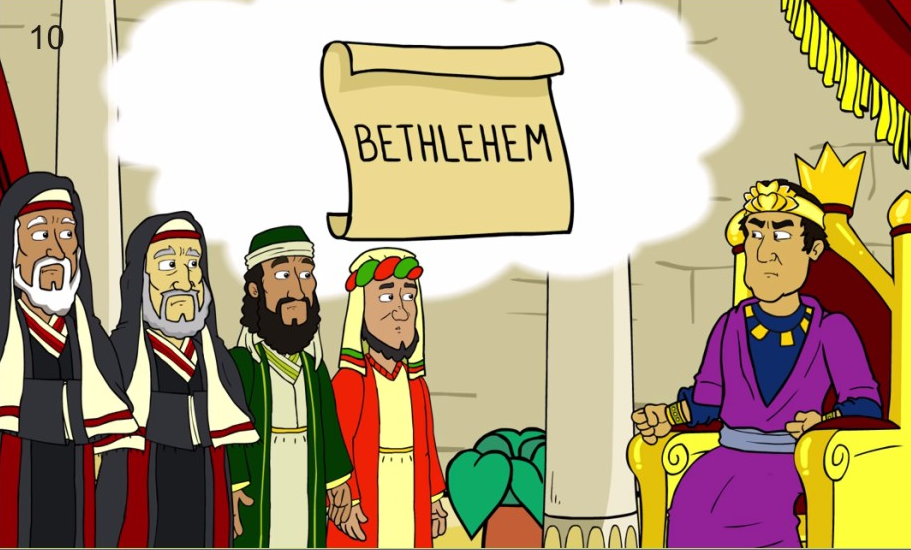 Raja Herodes memanggil imam kepala dan ahli taurat, tetapi mereka tidak tahu kapan bayi itu lahir
Raja Herodes yang jahat itu memerintahkan orang majus agar kembali lagi ke istana setelah menemukan bayi itu
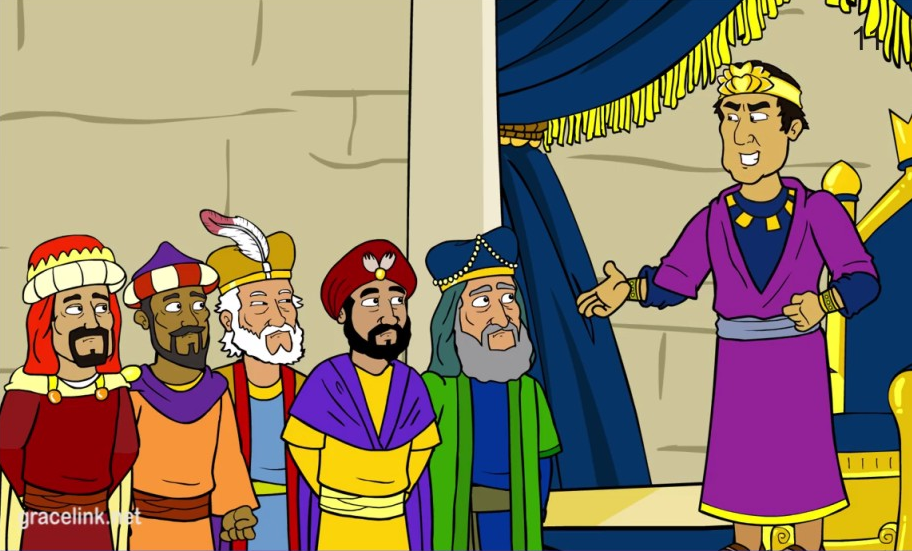 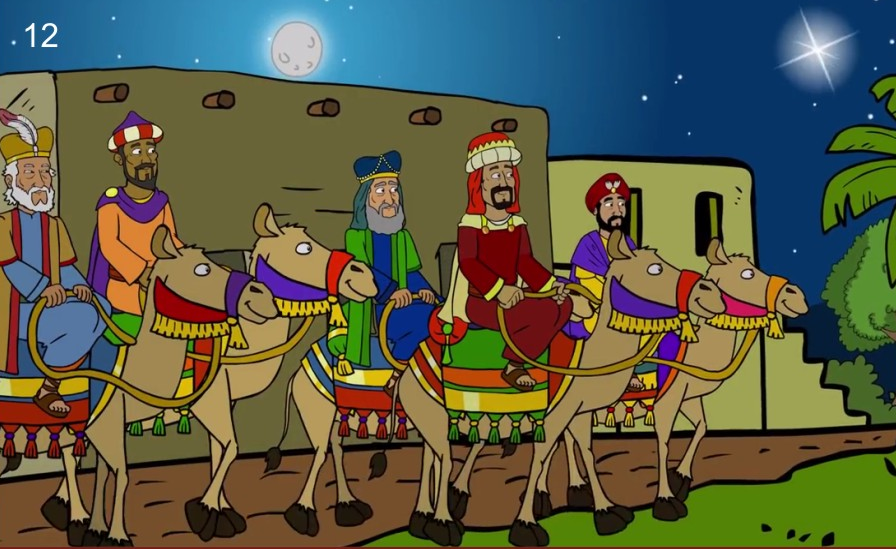 Kemudian orang Majus itu melanjutkan perjalanan mengikuti bintang itu
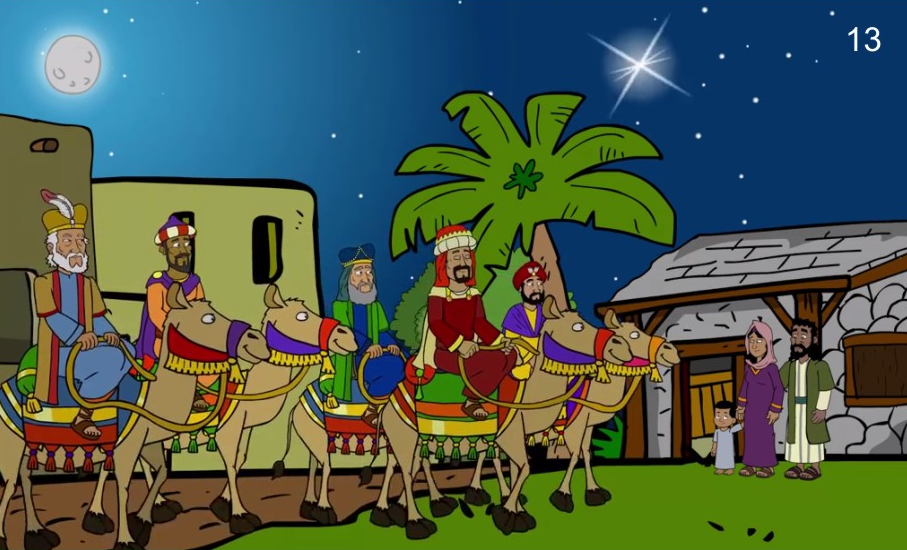 Akhirnya bintang itu berhenti diatas kandang dimana Yesus dilahirkan
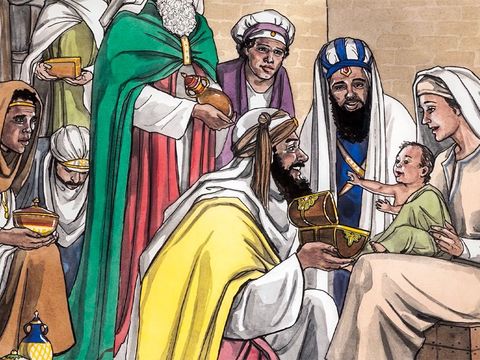 Lalu orang majus itu sujud menyembah dan mempersembahkan emas, kemenyan dan mur.
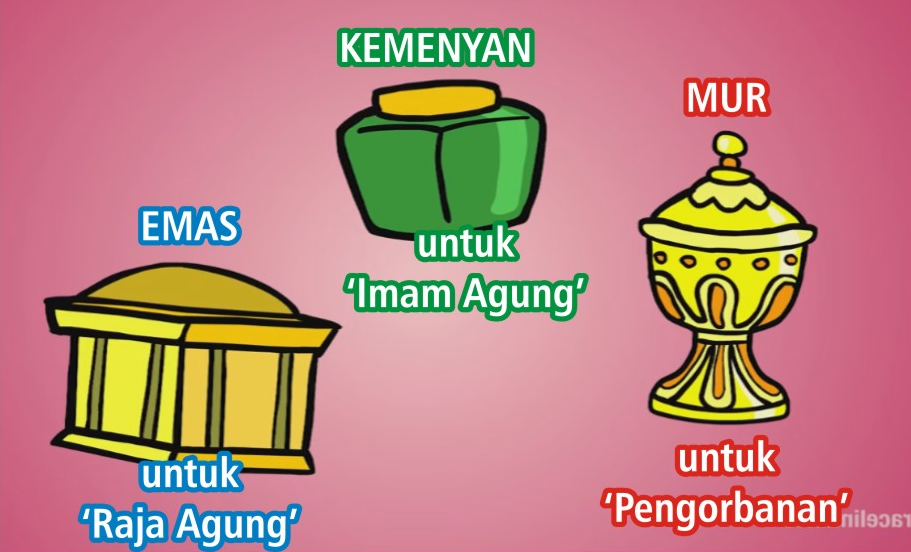 Malaikat memberi tahu orang majus agar tidak menemui Raja Herodes yang ingin menangkap anak itu.
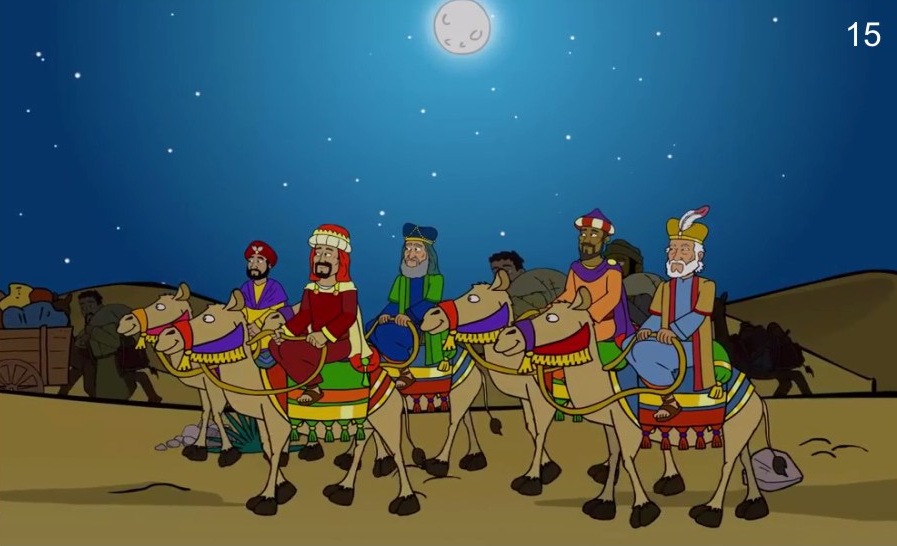 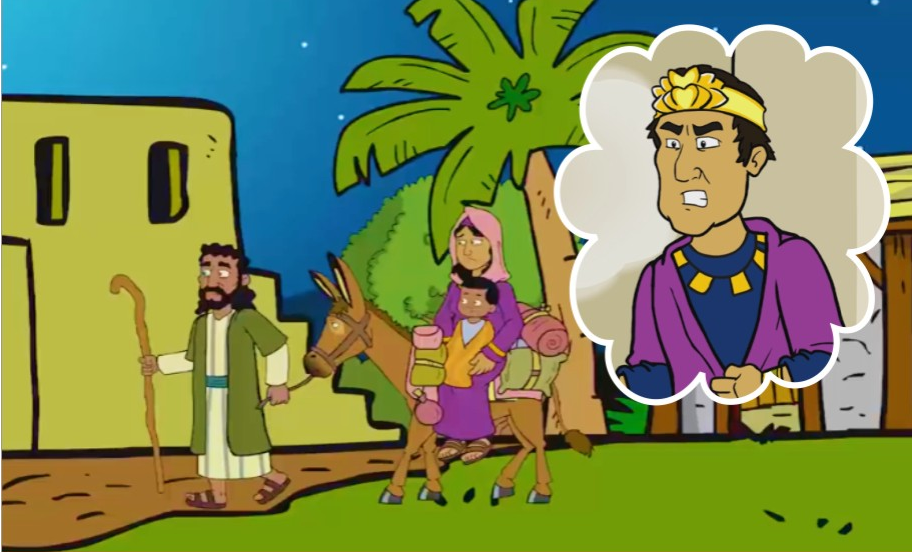 Kemudian Yusuf dan Maria membawa Yesus pergi mengungungsi ke Mesir karena Raja Herodes ingin membunuh Yesus.
Mengapa Yesus mau dilahirkan di kandang ?
Yesus mau memberi teladan kepada kita untuk hidup sederhana, rendah hati